Tiroid Hastalıklarına Yaklaşım
KTÜ TIP FAKÜLTESİ AİLE HEKİMLİĞİ ABD.
ARAŞ. GÖR. DR. KEVSER AYAR
26.03.2019
Sunum Planı
Amaç
Öğrenim Hedefleri
Hipotiroidi(Tanı/Klinik/Tedavi)
Hipertiroidi(Tanı/Klinik/Tedavi)
Tiroid Nodülü(Anamnez/Fizik Muayene/Tanısal Testler)
Tiroid Hastalıklarında Sevk Kriterleri
Amaç
Tiroid Hastalıklarına yaklaşım konusunda bilgi vermek
Öğrenim Hedefleri
Tiroid fonksiyon testlerini değerlendirebilmek
Primer  hipotiroidi ve subklinik hipotiroidi tanısı koyabilmek ve tedavisini planlayabilmek
Aşikar hipertiroidi ve subklinik hipertiroidi tanısı koyabilmek ve tedavisini planlayabilmek
Levotiroksin kullanımı hakkında bilgi sahibi olmak
Tiroid nodülünde malignite düşündürebilecek anamnez ve fizik muayene bulgularını sayabilmek
Tiroid nodüllerinin ultrasonografik karakterlerine göre malignite belirteçlerini sayabilmek
Tiroid hastalıklarında sevk kriterlerini sayabilmek
Tiroid Fonksiyon Testleri Değerlendirmesi
TFT’nin değerlendirilmesinde sT3, sT4 ve TSH kullanılmasını önerilmektedir.
 TSH Üst Sınırları
   20-29 yaş : 3.5 mU/mL
   50-70 yaş arası: 4.5 mU/mL 
   80 yaş üzeri :7.5 mU/mL’dir.
   Gebelik planlayanlarda ve gebelerde 1.trimesterde: 2,5 mU/ml
   Gebelerde ikinci ve üçüncü trimester için 3.0 mU/mL
[Speaker Notes: Sabahın erken saatlerinde TSH değeri en yüksek bulunurken, gece TSH konsantrasyonu düşme eğilimi gösterir
Bu durum tedavi kararlarını etkileyebilecek kadar önemlidir]
Hipotiroidi Tanısında Tiroid Fonksiyon Testleri
T3 hormonu ölçümü yararlı değildir
sT4 düşük, TSH yüksek Primer hipotiroidi
sT4 düşük, TSH normal veya düşük Sekonder hipotiroidi
st4 normal TSH yüksek Subklinik hipotiroidi
Hipertiroidi tanısında tiroid fonksiyon testleri
Hipertiroidi tanısında en hassas yöntem TSH ölçümü

Baskılanmış TSH ile birlikte 
Normal sT3 ve sT4  Subklinik hipertiroidİ
Yüksek sT4 ve/veya sT3 Aşikar (klinik) hipertiroidi
Normal TSH 
Yüksek st4 TSH adenomu veya tiroid hormon direnci
Tiroid Fonksiyon Testleri Değerlendirme
Hipotiroidi
Doku düzeyinde tiroid hormonu yetersizliği veya nadiren etkisizliği sonucu ortaya çıkan, metabolik yavaşlama ile giden bir hastalıktır.
Primer Hipotiroidi: Tiroid bezi yetersizliğinden kaynaklanan nedenlere bağlı 
Sekonder Hipotiroidi: TSH yetersizliğine bağlı hipotiroidi 
Tersiyer Hipotiroidi: TRH yetersizliğine bağlı hipotiroidi
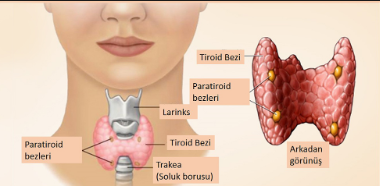 Primer Hipotiroidi Nedenleri
Kronik otoimmün tiroidit (Hashimoto tirodit) 
  Tiroid cerrahisi 
  RAI veya boyuna radyasyon tedavisi sonrası 
  Ciddi İE veya iyot fazlalığı 
  İlaçlar(Tiyonamidler, lityum, amiodaron vb.)
  Tiroidit
  Doğumsal tiroid agenezisi, disgenezisi veya tiroid hormon sentezinde kusurlar
Hipotiroidi/Klinik/Belirtiler
Halsizlik
Yorgunluk
Kolay üşüme
Efor dispnesi
Kilo alma
Algılama zorluğu
Unutkanlık
Kabızlık 
Büyüme gecikmesi
El ve ayak içlerinin portakal rengi görünüm alması
Cilt kuruluğu 
Ses kısıklığı
Ödem
İşitmede azalma 
Kas ağrıları 
Kramplar, uyuşmalar
Depresyon 
Menoraji 
Eklem ağrısı 
Puberte gecikmesi
Hipotiroidi/Klinik/Bulgular
Hareketlerde ve konuşmada yavaşlama
Tendon reflekslerinin gevşeme süresinde uzama 
Bradikardi 
Karotenemi
Kalın kaba deri
Yüzde şişme
Kaşlarda dökülme
Göz çevresinde ödem
Dilde büyüme
Diastolik hipertansiyon
Pleural ve perikardiyal efüzyon
Asit
Galaktore
Hipotiroidi
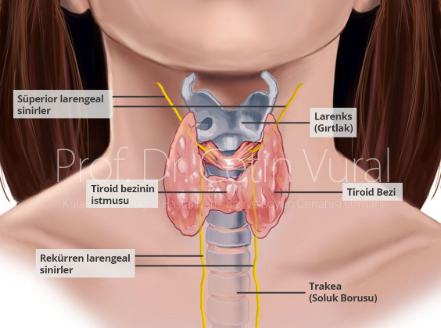 Hipotiroidi/subklinik hipotiroidi, tanısı konmuş vakalarda etiyolojiye yönelik tanı için, Anti-TPO antikoru ölçülmelidir
Prognozu belirlemede faydalı olur.
Hipotiroidi
Tiroid muayenesinde patolojik bulgu saptanmışsa USG ile değerlendirme önerilir. 
Hipotiroidi tanısında USG ve tiroid sintigafisinin yeri yoktur. 
Laboratuvar bulgusu olarak, hiponatremi (uygunsuz ADH) , kreatinin yükselmesi, hiperlipidemi, CPK yüksekliği AST /ALT yüksekliği tabloya eşlik edebilir.
Subklinik Hipotiroidi
Subklinik hipotiroidi prevelansı, toplum çalışmalarında %4-15 tir.
TSH (≥4-5 mU/mL) ve normal sT4 değerleri varlığında konur.
TSH değeri 1-3 aylık dönem içinde ölçüm tekrarlanarak TSH yüksekliğinin kalıcı olduğuna karar verilmelidir.
35 yaş üstü kişilerde her 5 yılda bir TSH ölçülmelidir.
[Speaker Notes: Gebelerde ve fertilite beklentisi olanlarda bu süreç beklenmez]
Subklinik Hipotiroidi Nedenleri
Kronik Tiroidit(Hashimato Tiroiditi)
Geçirilmiş veya geçirilmekte olan diğer tiroiditler(subakut,sessiz,postpartum)
Tiroid bezi hasarı (cerrahi, postablatif,radyoterapi)
İlaçlar (amiodaron, radyokontrast ajanlar gibi)
Aşikâr hipotiroidinin yetersiz replasmanı
İnfiltratif hastalıklar(Amiloidoz,Sarkoidoz vs)
Toksik ajanlar(Çevresel)
Subklinik Hipotiroidide Tedavi Yaklaşımı
Subklinik Hipotiroidi Tedavi
LT4 tedavi dozu TSH düzeyi, yaş ve komorbid hastalık varlığına göre başlanmalıdır. Genellikle 25-75 mcg/günlük dozlar yeterli olur.
TSH hedefi yaşa, komorbid durumlara göre belirlenmelidir.
Hastaların subklinik hipotiroidilerini tedavi ederken TSH’lerini baskılamamak gerekir.
Subklinik Hipotiroidi Tedavi  Takibi
Genel olarak laboratuvarlar TSH için normal değerlerin sınırlarını 0.35-4.5 mU/mL arasında vermektedir.
Genç ve orta yaşlılarda  hedef TSH  0,5-2,5 mU/mL
≥65-70 yaş hedef TSH 3-6 mU/mL 
>80-85 yaş hedef TSH ≤10 mU/mL  
Gebelerde ve gebelik planlayanlarda TSH hedefi 0.4-2.5 mU/ml
LT4 başlandıktan sonra hedef değerlere ulaşılıncaya kadar 6-8 haftalık   aralıklarla TSH ölçümü yapılmalı, ardından 6-12 aylık kontroller önerilmelidir.
Vaka
45 y kadın hasta
Aktif şikayeti yok
Bilinen hastalık yok
Semptom ve bulgusu yok
  TSH:6.5 mu/ml   s T4: 1.1 ng /dl(N)
FM: KB:110 /70 mmhg   VKI : 24 kg/m2
Tanı:???

Ne yaparsınız???
Vaka
3 ay sonra yapılan kontrol testlerinde
TSH:7.8 mU/ml
sT4: 1 ng/dl(N)
Aktif şikayeti yok
Semptom sorgusunda halsizlik,yorgunluk mevcut
Anti TPO(+)
Ne yaparsınız???
Vaka
Subklinik hipotiroidi
+
Semptom varlığı
+
Antitiroid antikor pozitif

Levotiroksin replasman tedavisi başlanmalıdır.
Vaka
51 Y erkek hasta
Kilo alımı ve halsizlik yakınması mevcut
Son 1 yıl içinde iştah artışı ve beslenmesinde değişiklik olmadığı halde 7 kg kilo aldığını ve kilo vermeye direnci olduğunu belirtiyor.
Bilinen hastalık yok
FM:VKI 31 kg/m2 KB:145/90 mmhg
TSH 11.3 mU/ml  sT4:0.9 ng/dl(N)
Anti TPO (-)

Tedavi başlarmısınız???
Primer Aşikar Hipotirodi/Tedavi
Ortalama yerine koyma LT4 dozu 1,6 μg/kg 
Başlangıç dozu, hastanın yaşına, hipotiroidinin süresine, ciddiyetine, birlikte bulunan diğer hastalıklara bağlıdır. 
Yaşı 60 üzerindeki hipotiroidililerde, koroner kalp hastalığı öyküsü olmayan olgularda başlangıç dozu 50 µg/gün
Koroner kalp hastalığı varsa başlangıç dozu 12,5-25 µg/gün olmalıdır.
Primer Hipotiroidi Tedavi Takibi
Doz arttırmak gerekiyorsa 6–8 haftada bir 12.5–25 µg/gün arttırılabilir.
Hedeflenen TSH ulaşıldıktan sonra 6–12 ayda bir TSH bakılır.
Erken TSH takibi yapılması gereken durumlar: 
Cerrahi
Gebelik
Araya giren hastalıklar
İlaç değişimi
Tiroid metabolizmasını etkileyen ilaçların kullanımı, 
VKI’de hızlı değişiklikler
[Speaker Notes: e doz değiştirildikten sonra yeni ölçüm için 6-8 hafta beklenmesi uygundur]
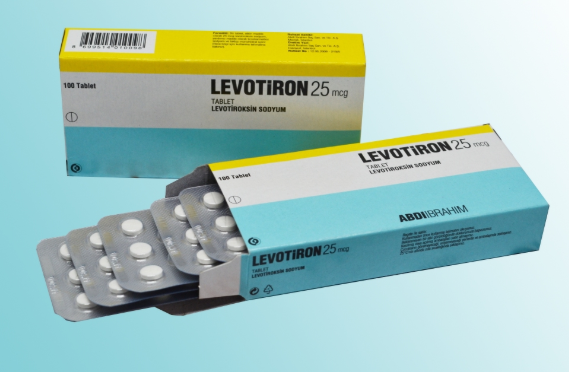 Levotiroksin Kullanımı
Levotiroksin sabah aç karnına(yemekten en erken 30dk önce) günde tek seferde ezilmeden alınmalıdır. 
Levotiroksin prepatları aynı dozlarda, ayni tedavi edici etkinliği göstermediği için, tedaviye ayni preparatla devam etmek önemlidir.
Ticari Preparat değişikliğinde dozun yeterli olup olmadığı 6–8 hafta içinde kontrol edilmelidir.
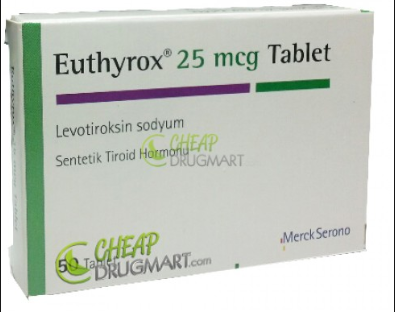 Levotiroksin Kullanımı
Tiroid hormonu ile birlikte demir sülfat, kalsiyum karbonat gibi ilaçlar kullanılacaksa en az 4 saat ara bırakılmalıdır. 
Santral hipotiroidili olgularda, adrenal yetmezlik de tabloya eşlik ediyorsa önce mutlaka glukokortikoid replasmanı verilmeli, sonra tiroid hormonu başlanmalıdır.
Hipertiroidi
Subklinik hipertiroidi:Baskılanmış TSH(<0.4 mU/ml)ile birlikte  normal sT3 ve sT4

Aşikar hipertiroidi: Baskılanmış TSH, yüksek sT4 ve/veya sT3 

Tirotoksikoz: Baskılı TSH (<0.1mU/ml) yüksek sT4 ve/veya sT3 durumudur.
Hipertiroidi Nedenleri
Normal veya artmış RAI tutulumu ile ilişkili
Azalmış RAI tutulumu ile ilişkili
Sessiz tiroidit 
 Hashitoksikozis 
Subakut tiroidit 
 Palpasyon tiroiditi 
İatrojenik tirotoksikoz 
 Egzojen tiroid hormon kullanımı 
Akut tiroidit 
Folliküler tiroid kanseri yaygın metastazları
Graves hastalığı  
Toksik mul= nodüler guatr (TMNG)
Toksik adenom (TA) 
Koriyonik gonodotropin hormon artışına bağlı nedenler 
Trofoblastik hastalıklar (koriyokarsinom, mol hidatiform) 
Gestasyonel hipertiroidizm 
TSH salgılayan hipofiz adenomu 
Tiroid hormon direnci
Hipertiroidi-Belirtiler
Hâlsizlik
 Sinirlilik
 Çarpıntı
 Kilo kaybı
 Nefes darlığı
 Sıcağa tahammülsüzlük
İştah artışı
 Oligomenore
 Terleme
 Göz belirtileri
 Yumuşak defekasyon veya  diyare
Hipertiroidi Tanı
İlk yapılacak laboratuvar testi TSH ve sT4 olmalıdır
 sT4 normal bulunduğunda sT3 bakılmalıdır
 Laboratuvar olarak hipertiroidi tanısının doğrulanması sonrası 99mTc  veya RAI tutulum ölçülmeli ve/veya sintigrafi  yapılmalıdır. 
 OİHT düşünüldüğünde anti TPO ölçülmelidir.
[Speaker Notes: Böylece, düşük tutulumlu tirotoksikozu (tiroiditler, egzojen tiroid hormon kullanımı) normal- yüksek tutulumlu hipertiroididen (Graves hastalığı, TMNG, TA) ayırmak mümkün olabilir]
Hipertiroidi Tedavi
Graves hastalığına bağlı hipertiroidi tedavisinde ATİ, RAI ve cerrahi mevcuttur.
Her tedavi seçeneğinin olumlu ve olumsuz yanları vardır.
Bu yöntemler hasta bazında düşünülmeli ve hasta yaşı, ailenin gebelik planlarıyla birlikte düşünülerek hasta ile beraber karar verilmelidir.
Antitiroid Tedavi
ATİ olarak metimazol (MMI), özel durumlarda PTU kullanılmalıdır. 
PTU gebelikte veya gebelik planlayanlarda tercih edilir.

MMI 10-40 mg/gün, 
PTU 150-300 mg/gün

 Başlangıçta 3–6 hafta aralıklarla kontrol 
 En etkin en ufak doz bulunmaya çalışılır. 
 Daha sonra 1.5–2 aylık aralıklarla takip
Antitiroid Tedavi
Kaşıntı, deri döküntüsü, artralji gibi minör yan etkiler 
Agranülositoz, toksik hepatit (PTU), kolestatik sarılık (MMI), vaskülit gibi  önemli yan etkiler ortaya çıkabilir.
Hastalara olası yan etkiler konusunda bilgi verilmeli, bazı belirtiler için uyarılmalıdır. 
Boğaz ağrısı, ateş,sarılık, karın ağrısı, mide bulantısı ve idrar renginde koyulaşma olduğunda ilacını keserek hekimine başvurması söylenmelidir.
Antitiroid Tedavi
ATİ ile uzun süreli tedavi yapılan hastalarda ortalama ilaç kullanım süresi 12-24 aydır.
 (aktif oftalmopatisi olanlar, genç hastalar (<20 yaş),yaşlı hastalar, ablatif tedaviyi kabul etmeyenler gibi] bu süre uzatılabilir.)
ATİ kesildikten sonra ilk 3 ay 4-6 haftada bir, daha sonra 3-6 ayda bir tiroid hormonları takip edilmelidir.
Antitiroid Tedavi
ATİ ile tedavinin en önemli dezavantajı, nüks olasılığının yüksek oluşudur. 
 Yeterli süre ve dozda ATİ kullanımı sonrası nüks geliştiğinde veya ciddi yan etki çıktığında beklemeden RAI veya cerrahi gibi ablatif bir tedavi yöntemi tavsiye edilmelidir.
Subklinik Hipertiroidi
En sık neden; 
Tiroid hormon tedavisinde doz aşımıdır.
Tiroid adenom, TMNG ve Graves hastalığı
Reprodüktif çağdaki kadınlarda gebelik mutlaka akla getirilmelidir.
Geçici durumlardan ayırt etmek için 1-3 ay sonra TFT tekrarlanmalıdır.
Subklinik Hipertiroidi Tedavi
Düşük risk grubundaki hastalarda TSH 0,1-0,5 mU/L ise tedavisiz gözlem ve 6 aylık aralarla TSH, sT3 ve sT4 ölçümleri yapılmalıdır.
TSH 0,1- 0,5 mU/L ise altta yatan kardiyovasküler hastalık, osteoporoz varsa ve/veya tiroid sintigrafisinde fokal artmış tutulum alanları varsa tedavi edilmelidir.
  TSH <0.1 mU/L olarak sebat eden hastalar tedavi edilmelidir. 
Klinik bulguları olan, komplikasyon ve/veya komplikasyon riski yüksek olan hastalar mutlaka tedavi edilmelidir.
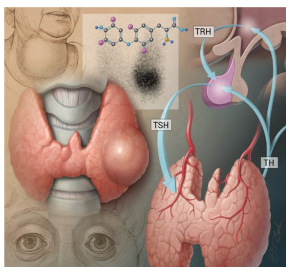 Tiroid bezinde yer kaplayan
Çevresindeki normal tiroid dokusundan kıvam olarak farklı 
Radyolojik olarak sınırları ayrılabilen
Küresel veya ovoid şekilli lezyonlar
Tiroid nodülü
Tiroid Nodülü
Tek olabilse de sıklıkla birden fazla
 Solid, kistik veya karışık yapıda 
 Fonksiyonlu ya da fonksiyonsuz
 Boyutları değişken
Tiroid Nodülü
Tiroid nodülleri erişkinlerin% 4 ila% 7'si palpe edilebilir.

USG ile tesadüfen tespit edilen %40’tır

Nodüllerde malignite riski %4-6.5

Çoğu benign takip
Tiroid Nodülü
Tiroid Nodülü
1. Nodülde hiperfonksiyon-hipofonksiyon var mı?
2. Kanser riski var mı? 
3. Bası semptom ve bulguları var mı?
Tiroid Nodülünde Tanı
Anamnez 
Fizik muayene
TSH
Ultrasonografi
Tiroid ince iğne aspirasyon biopsisi (TİİAB) (riskli nodullere)
Tiroid sintigrafisi (yalnızca TSH baskılı olanlarda (özellikle >1,3 cm nodül))
Tanı- Anamnez
Cinsiyet

Yaş

Ailede tiroid kanser öyküsü 

Baş-boyun bölgesine radyoterapi öyküsü 

İyonize radyasyona maruz kalma (nükleer kazalar)

Bası bulguları ses kısıklığı, nefes darlığı, yutma güçlüğü ve öksürük
[Speaker Notes: Erkek cinsiyet, ileri yaş çocukluk dönemi ve <30 yaş malignite için risk faktörleri  
Ailede medüller veya diferansiye tiroid ca öyküsü veya ailede MEN gibi tiroid kanser sendromu öyküsü]
Tanı -Fizik muayene
Tiroid bezi + Servikal lenf nodları 

Nodül ya da nodüllerin kıvamı, yeri,  boyutları , çevre dokulara fikse olup olmadığı 

Nodül veya tiroidde ağrı 

Mukozal nörinomlar ve marfanoid yapı gibi bulgular MEN 2B’yi akla getirmelidir.
[Speaker Notes: Sert, çevre dokulara fiske nodül, vokal kord paralizisi, servikal lateral lenfadenopati (LAP) varlığı, bası bulguları maligniteyi düşündürmelidir
Malign nodül nadiren ağrılı olabilirse de tiroidde ağrı ve hassasiyetin sık nedenleri, benign nodüller içine kanama ve subakut tiroiditlerdir.]
Tanı-Laboratuvar
TSH düşük veya normal düşükse, özellikle nodül >1,3 cm Sintigrafi
TSH normal veya yüksek ultrasonografik kriterleri karşılarsa TİİAB
Nodülün sıcak olması  malignite riski ihmal edilebilecek kadar düşük   TİİAB gerekmez. 
Tg tümör belirteci olarak kullanılmamalı
Tanı-Laboratuvar
Tiroid nodüllerinin takibinde kalsitonin ölçümü 
şüpheli biyopsilerde 
tekrarlayan yetersiz biyopsilerde 
tiroid cerrahisi öncesinde  sitolojik tanı bilinmiyorsa yararlı

MTK veya MEN2 şüphesi  Kalsitonin ölçümü mutlaka yapılmalı

Kalsitonin düzeyi yüksek tekrarlanmalı

Kalsitonin düzeyinin anlamlı olarak yüksek bulunması MTK açısından tanısal öneme sahiptir.
Tanı-Görüntüleme
Tiroid USG 

Toplumda tarama amaçlı önerilmez.
Tiroid nodülünden şüphelenilen 
Nodüler guatrı veya 
Radyolojik bulgusu (BT, MRG veya 18 FDG PET’de saptanan insidental nodülleri) olan tüm hastalara tanısal tiroid USG yapılmalıdır.
Tanı Görüntüleme
TİİAB

Tiroid nodüllerini değerlendirmek
Cerrahi rezeksiyon gerektiren hastaları tanımlamak için en doğru yöntemdir
Cerrahi sırasında daha yüksek malignite ve daha düşük maliyet ile sonuçlanmıştır.







https://www.uptodate.com/contents/diagnostic-approach-to-and-treatment-of-thyroid-nodules?search=throid%20nodule&source=search_result&selectedTitle=1~150&usage_type=default&display_rank=1
Tanı Görüntüleme
Tiroid Sintigraﬁsi ve Radyoaktif İyot Yakalama(RAIU) Testi

131 I, 123 I ya da 99m Tc kullanılır
Rutinde yeri yok 
TSH düşük veya düşük-normal bulunduğu vakalarda hipertiroidi ayırıcı tanısında kullanılabilir
Tanı Görüntüleme
Tiroid Sintigraﬁsi ve Radyoaktif İyot Yakalama(RAIU) Testi

Malign nodüllerin hemen hemen hepsi, benign nodüllerin çoğu hipoaktif 
Multinodüler tiroidi olan hastalarda TİİAB gerektiren hipofonksiyonel nodülleri seçmek için yararlı olabilir.*
https://www.uptodate.com/contents/diagnostic-approach-to-and-treatment-of-thyroid-nodules?search=throid%20nodule&source=search_result&selectedTitle=1~150&usage_type=default&display_rank=1
Tanı görüntüleme
Tiroid Sintigraﬁsi ve Radyoaktif İyot Yakalama(RAIU) Testi

Sintigrafinin maligniteyi ekarte edebildiği tek durum toksik adenomlar
Toksik adenomlarda nodülde anlamlı derecede artmış tutulum ve kalan dokuda belirgin supresyon izlenir. 
Toksik adenomlar
tiroid nodüllerinin %3’ünden daha azı
hemen daima benign
Tanı Görüntüleme
MRG ve BT

Tiroid nodülü değerlendirmesinde genellikle kullanılmaz. 
Hava yolu basısı
Çevreye invazyon derecesinin değerlendirilmesi 
Retrosternal uzanım gösteren tiroid dokularının tanısında 
Metastatik tiroid kanser takibinde yardımcı olurlar.
Takip
Tiroid nodüllerinde maligniteden USG ile şüphelenilir ve tanı TİİAB ile doğrulanır.
Benign sitolojili hastalarda atlanmış malignitelerin yakalanmasında “sonografik patern”, “nodül boyut artışından” daha önemlidir.





 En az iki boyutta ve en az 2 mm olmak üzere 
 Büyüme  ve volümde %50’den fazla artış
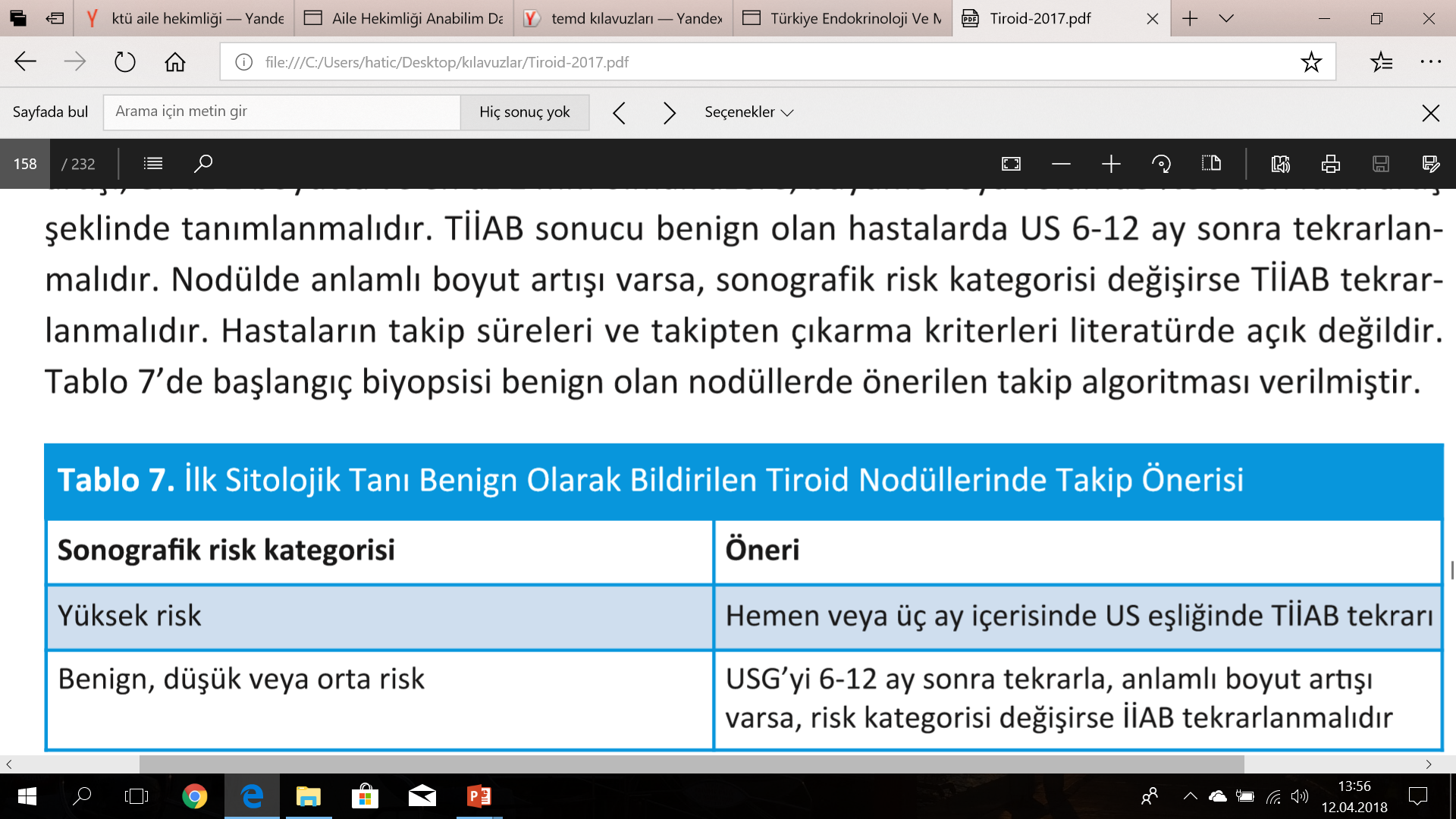 Tedavi
Levotiroksin (LT4) supresyon tedavisi:

LT4 ile TSH baskılama tedavisi önerilmemektedir.
Tedavi
Tedavi
Girişimsel tedaviler 
PEE (perkutan etanol enjeksiyonu):
Etanol uygulandığı nodüllerde koagülasyon nekrozu ile küçülmeye neden olmaktadır. 
Tekrarlayan kistik nodüllerde uygulanabilir
Bu tedavi için aranan koşullar;
Nodülden en az iki yeterli benign biyopsi 
Hasta uyumu
Nodülün alkolü tutacak yapıda olması 
Posteriorda sızıntıyı engelleyecek yeterli tiroid dokusu bulunmasıdır
Tedavi
Girişimsel tedaviler 
Laser ablasyon, radyofrekans ablasyon, HIFU:

Enerjinin nodül içerisinde ısıya dönüşmesi ile ağrı lifleri içermeyen nodüllerde kapsülle sınırlanmak üzere bir nekroz oluşturmaktadır. 
Seçilmiş vakalarda ve deneyimli ellerde kitle küçültmek amacıyla başarı ile kullanılabilir
Tedavi
Girişimsel tedaviler 
RAİ tedavisi:

Tek sıcak nodülü olan hastalarda seçilebilecek tedavi yöntemidir.
Multinodüler vakalarda da hasta özellikle toksik ise RAİ ile başarıyla tedavi edilebilmekte ve anlamlı volüm küçülmeleri ile bası bulguları da kısmen giderilebilmektedir
SEVK ENDİKASYONLARI
Hipotiroidi şüphesi olan bebekler ve çocuklar 
Tedavi dozunun ayarlanamadığı olgular
 Gebelik 
 Gebelik planlayanlar 
 Kalp hastalığı olanlar 
 Tiroid bezinde nodül bulunması 
 Hipofizer hastalık veya adrenal yetmezlik gibi endokrinolojik hastalıkların olması 
 Tiroid testlerinde uyumsuzluk 
 İlaçlarla oluşan hipotiroidiler
Kaynaklar
Türkiye Endokrinoloji ve Metabolizma Derneği-Tiroid Hastalıkları Tanı ve Tedavi Kılavuzu-2017
https://www.uptodate.com/contents/diagnostic-approach-to-and-treatment ofthyroidnodules?search=throid%20nodule&source=search_result&selectedTitle=1~150&usage_type=default&display_rank=1
Kuma K, Matsuzuka F, Yokozawa T, et al. Fate of untreated benign thyroid nodules: results of long-term follow-up. World J Surg 1994; 18:495.
Lucas A, Llatjós M, Salinas I, et al. Fine-needle aspiration cytology of benign nodular thyroid disease. Value of re-aspiration. Eur J Endocrinol 1995; 132:677
Erdoğan MF, Kamel N, Aras D, et al. Value of re-aspirations in benign nodular thyroid disease. Thyroid 1998; 8:1087.